1
Foreldremøte om ungdom, alkohol og annen rus
Hva bør foreldre vite?
2
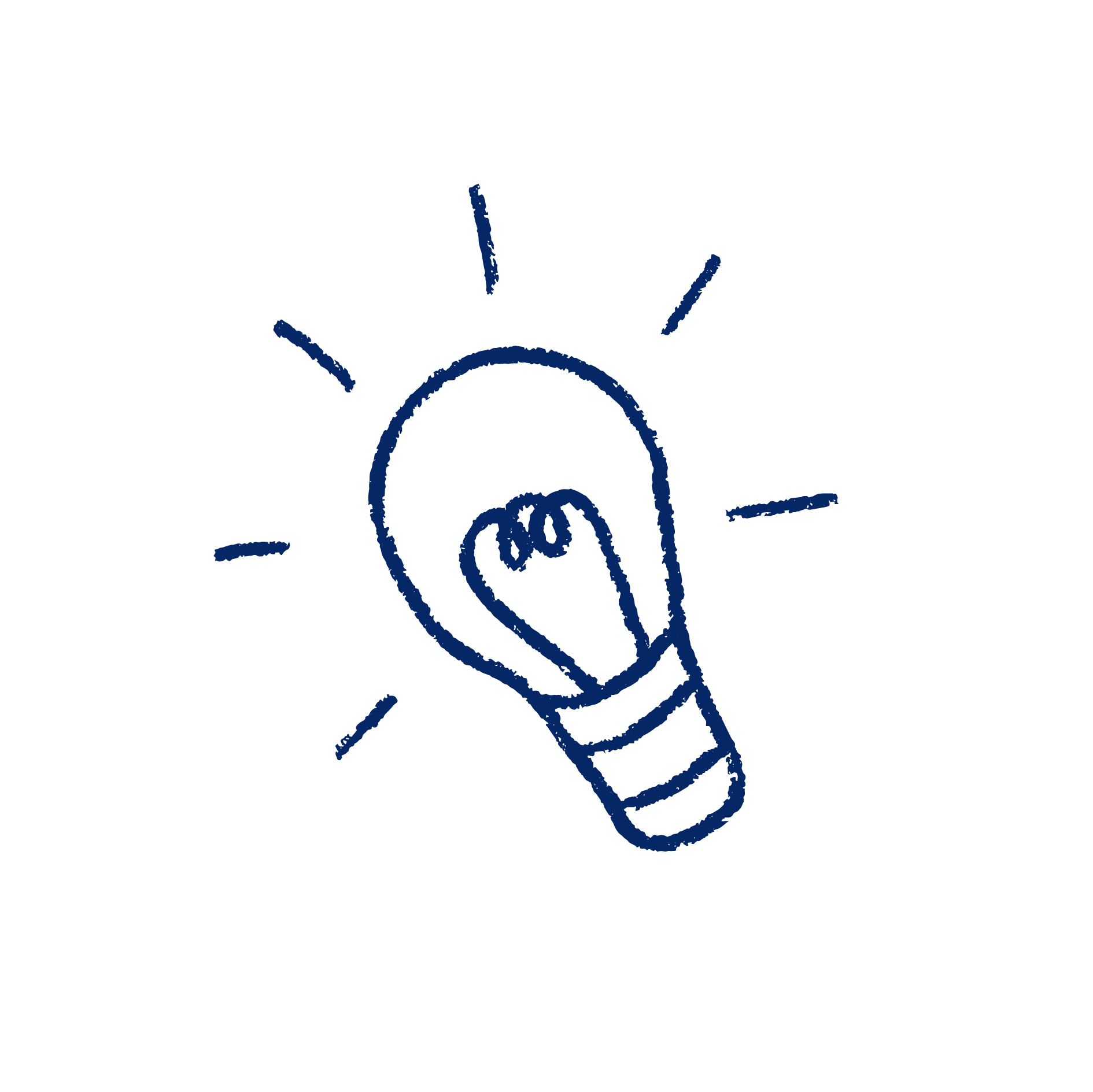 Dagens tema
Rusbruk og trender blant ungdom
Hvordan snakke om rus med andre foreldre
Tips til deg som forelder
3
Video - Tenk om vi alltid oppførte oss som på julebordet?
4
Snakk sammen
Hvorfor er det viktig at vi foreldre snakker sammen om ungdom og rusmidler?
Hvorfor er det viktig at vi foreldre har kunnskap om rusmidler?
5
Sant eller usant
6
Ungdom som får alkohol av foreldrene sine, drikker oftere og mer enn ungdom ikke som ikke får det
7
[Speaker Notes: Se flere påstander, svar og forklaring på vår nettside: Foreldremøte om alkohol og annen rus - Blå Kors ressursbank (blakors.no)]
Sant
8
Ved utgangen av 10. klasse har 9 av 10 ungdom drukket seg fulle
9
Usant
10
Nesten halvparten av unge voksne synes det er ubehagelig å takke nei til alkohol
11
Sant
12
Cannabis er det vanligste rusmiddelet blant ungdom
13
Usant
14
Hjernen er ikke ferdig utviklet før vi er ca. 25 år gamle
15
Sant
16
Alkoholkonsum koster samfunnet 80-100 milliarder kroner i året
17
Sant
18
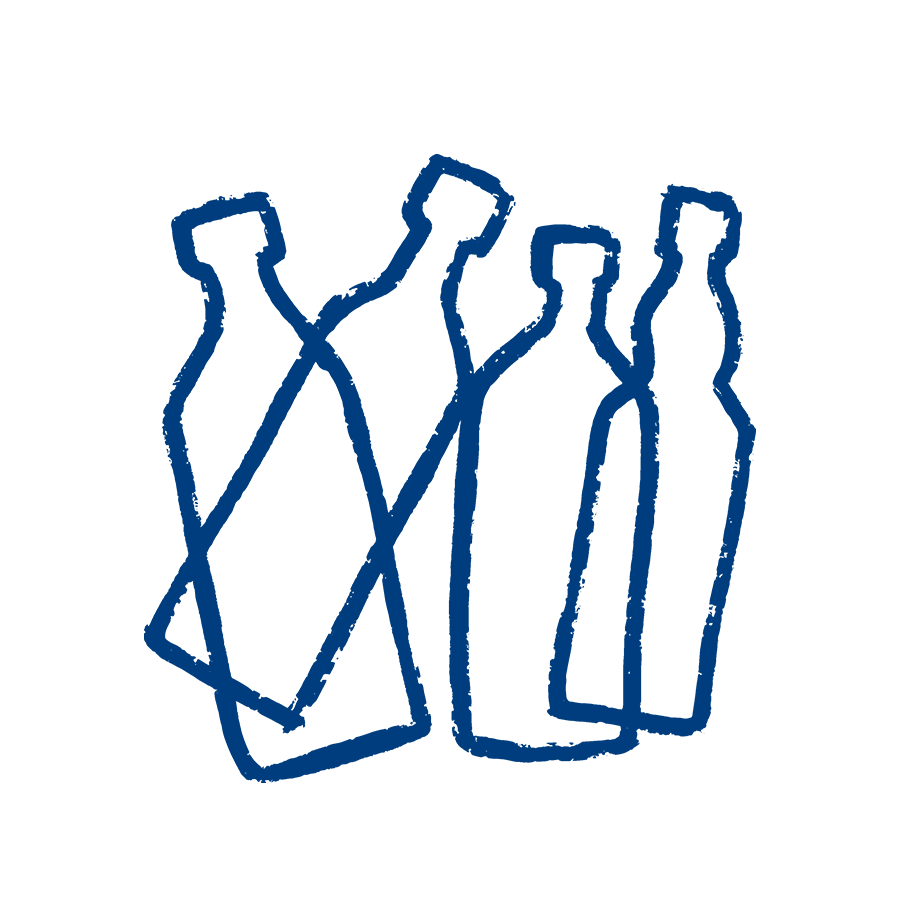 Ungdom og rus
19
De vanligste rusmidlene(Ungdata 2022, Ung i Oslo 2023)
Alkohol
Cannabis
Kokain
MDMA
20
Alkohol(Ungdata 2022)
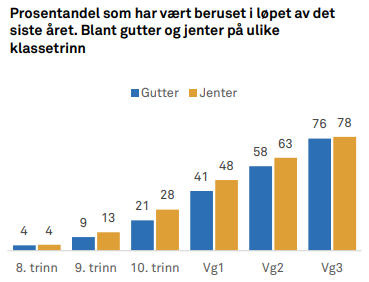 1 av 4 har vært beruset ved utgangen av 10. klasse
Men, ser vi på hele ungdomsskolen samlet har bare 1 av 10 har drukket seg beruset
21
Cannabis (Hasj og marihuana)(Ungdata 2022)
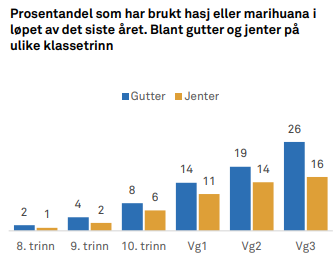 Få har prøvd cannabis på ungdomsskolen
Flere gutter enn jenter har prøvd
Bruken øker med alderen
22
Kokain, MDMA, amfetamin, syntetiske rusmidler(Ungdata 2022)
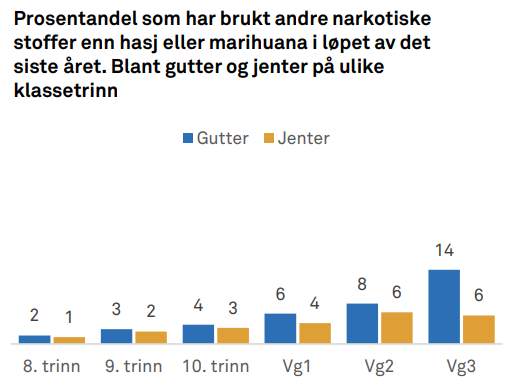 Veldig få har prøvd andre illegale rusmidler på ungdomsskolen
Bruken øker med alder
Flere gutter har prøvd
23
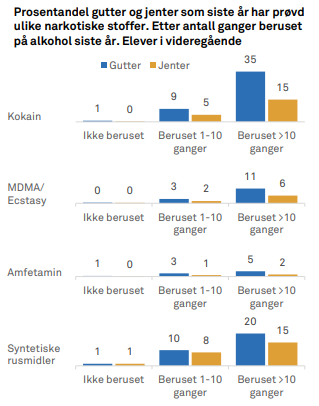 Alkohol + rusmidler(Ung i Oslo 2023)
Ungdom som drikker seg fulle ofte, har større sjanse for å bruke illegale rusmidler 


Obs! Disse tallene gjelder for videregående skole
24
Hvor får ungdom tak i rusmidler?(FHI 2021, Tollerforbund 2023)
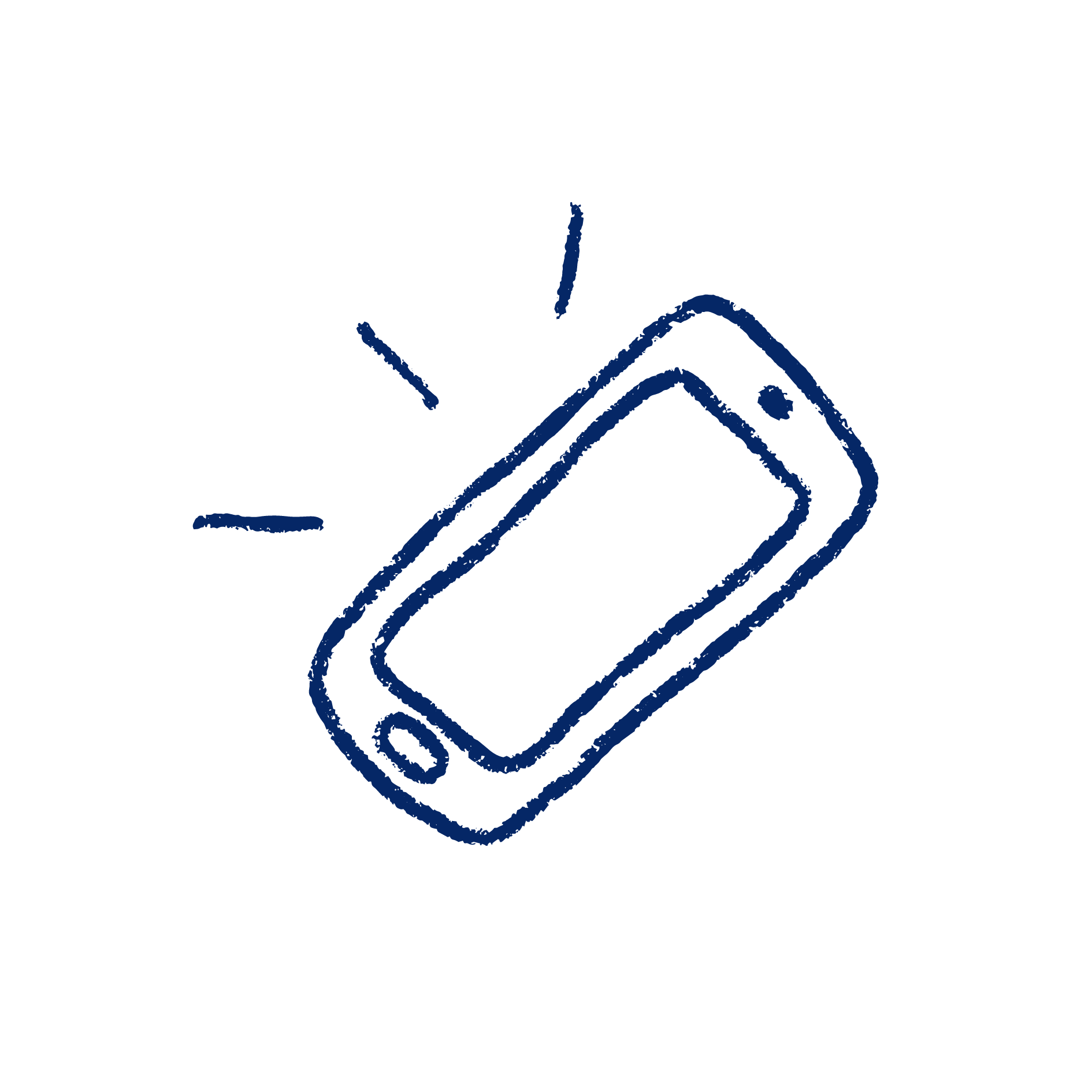 Fikk av venner/bekjente
Kjøper av venner
Kjøper av tilfeldige selgere
På sosiale medier
På nettet (darkweb)
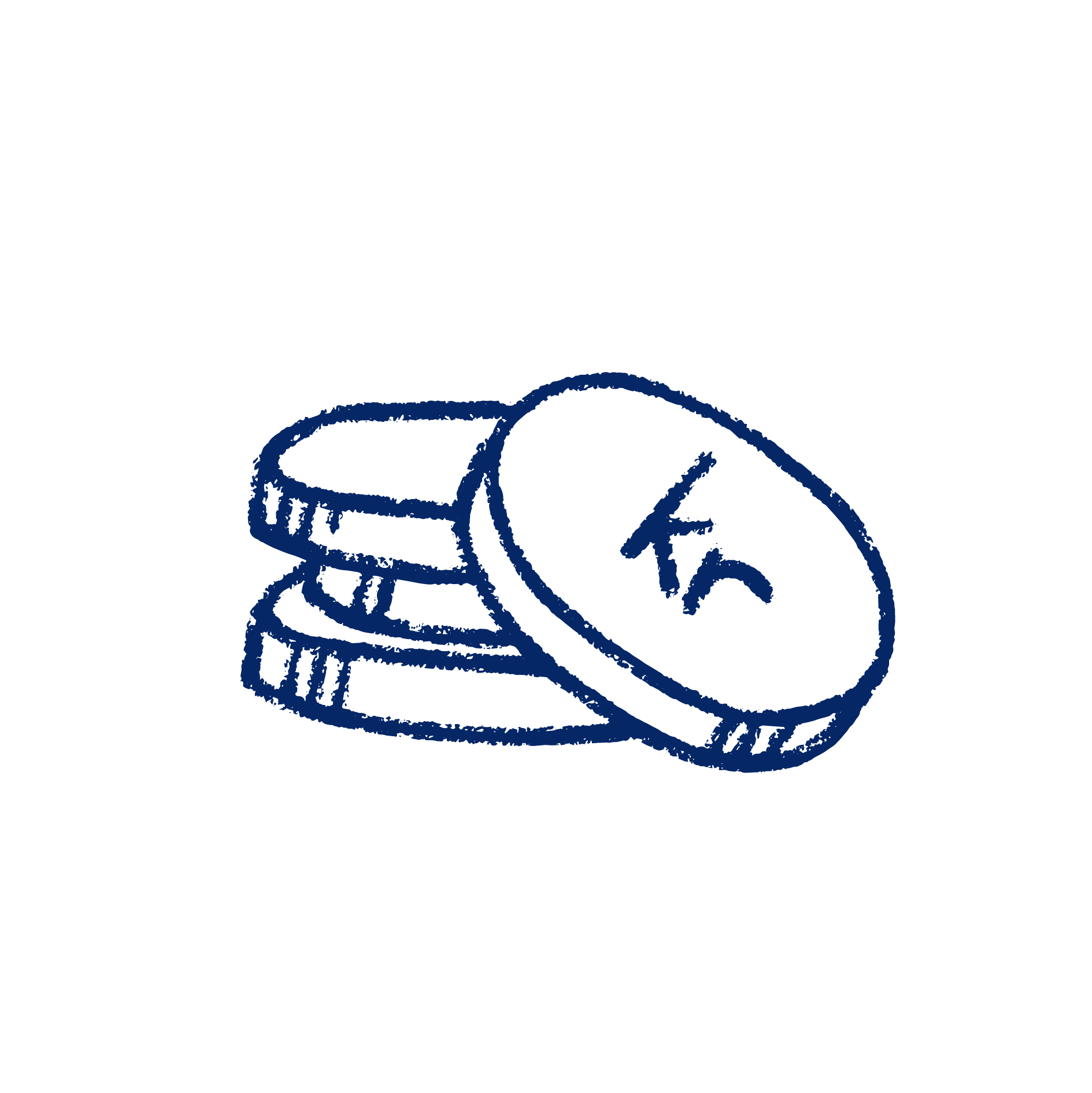 25
Husk! Det går bra med ungdom (Ungdata)
De aller fleste:
Har god livskvalitet
Har gode venner
Lever aktive liv
Er fornøyd med foreldre
Trives på skolen
Få bruker rusmidler
26
Snakk om det
27
Snakkekort
Snakkekort hjelper deg å få engasjerende og ærlige samtaler om viktige tema
Om rus, mobbing, psykisk helse, russetid og mye mer
Brukt av 40 000 personer i 2023
28
Snakkekort for ungdomsforeldre
29
[Speaker Notes: Sjekk ut snakkekortene på nettsiden vår: Foreldremøte om alkohol og annen rus - Blå Kors ressursbank (blakors.no)]
Video: Til deg med barn på ungdomskolen. Om foreldre, barn og alkohol.
30
Snakk sammen om filmen
31
[Speaker Notes: Du kan åpne samtalen med et spørsmål som:
 Hva gjorde inntrykk på deg i filmen?
 Kjenner du deg igjen i noe av dette?
 Hvilke tanker og følelser skapte denne filmen?

Du finner flere spørsmål til refleksjon her: Alkoholforbruk: Bevissthet gir en tryggere oppvekst - Blå Kors ressursbank (blakors.no)]
ForeldrevettreglerSeks tips til deg som forelder/foresatt
32
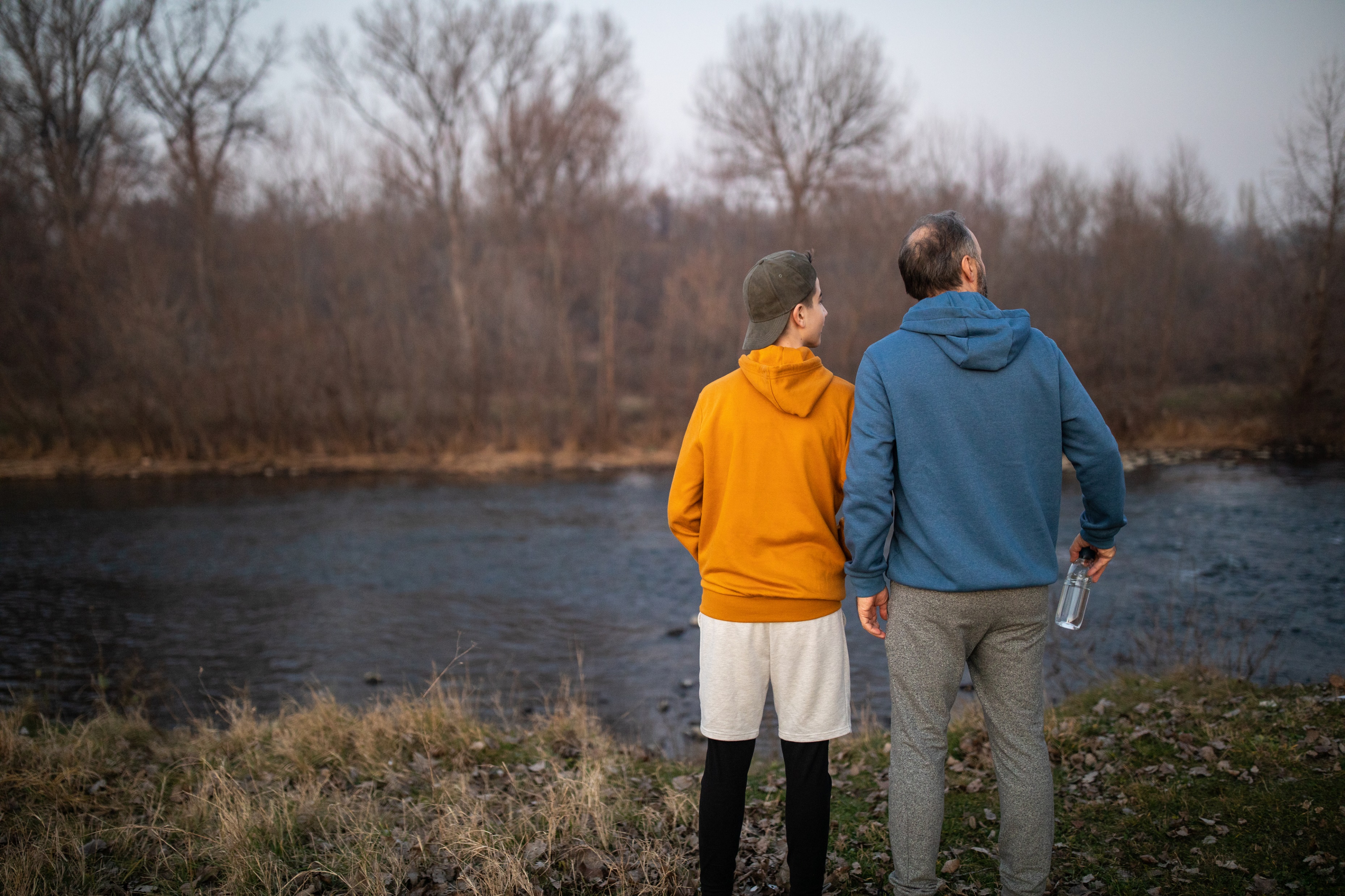 1. Snakk med tenåringen
Bygg relasjon i «fredstid». Vær åpen, trygg, nysgjerrig. Da er det lettere å snakke sammen når ting blir vanskelig.
33
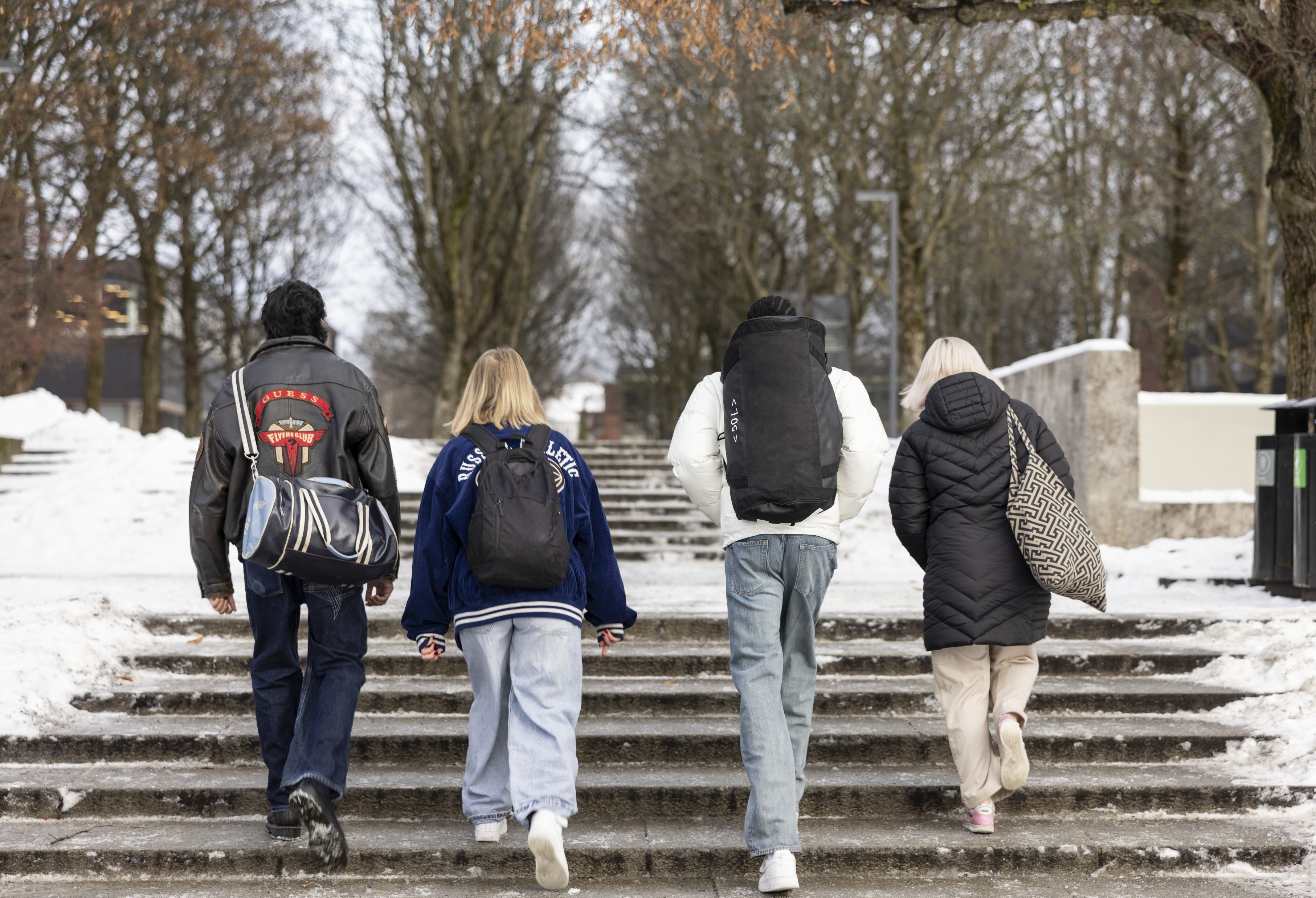 2. Ikke gi ungdommen din alkohol
Tenk over hvor og hvordan du oppbevarer alkohol hjemme. Vær også obs på voksnes alkoholbruk når barn og unge er til stede.
34
[Speaker Notes: .]
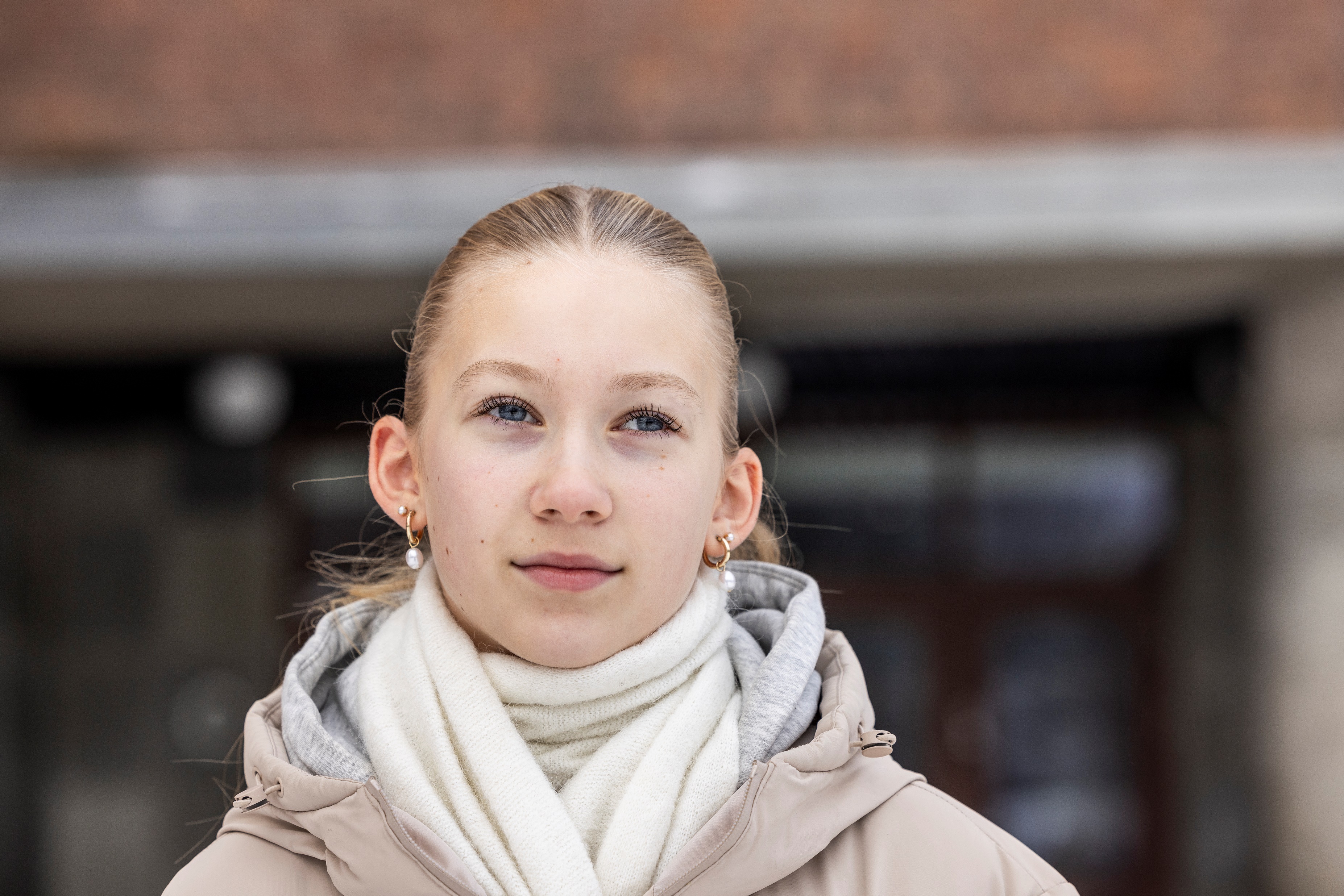 3. Vær tilgjengelig
Ta alltid telefonen når tenåringen din ringer – selv om det er midt på natta. Hold deg gjerne edru så du kan kjøre og hente barnet ditt om de har vært på fest.
35
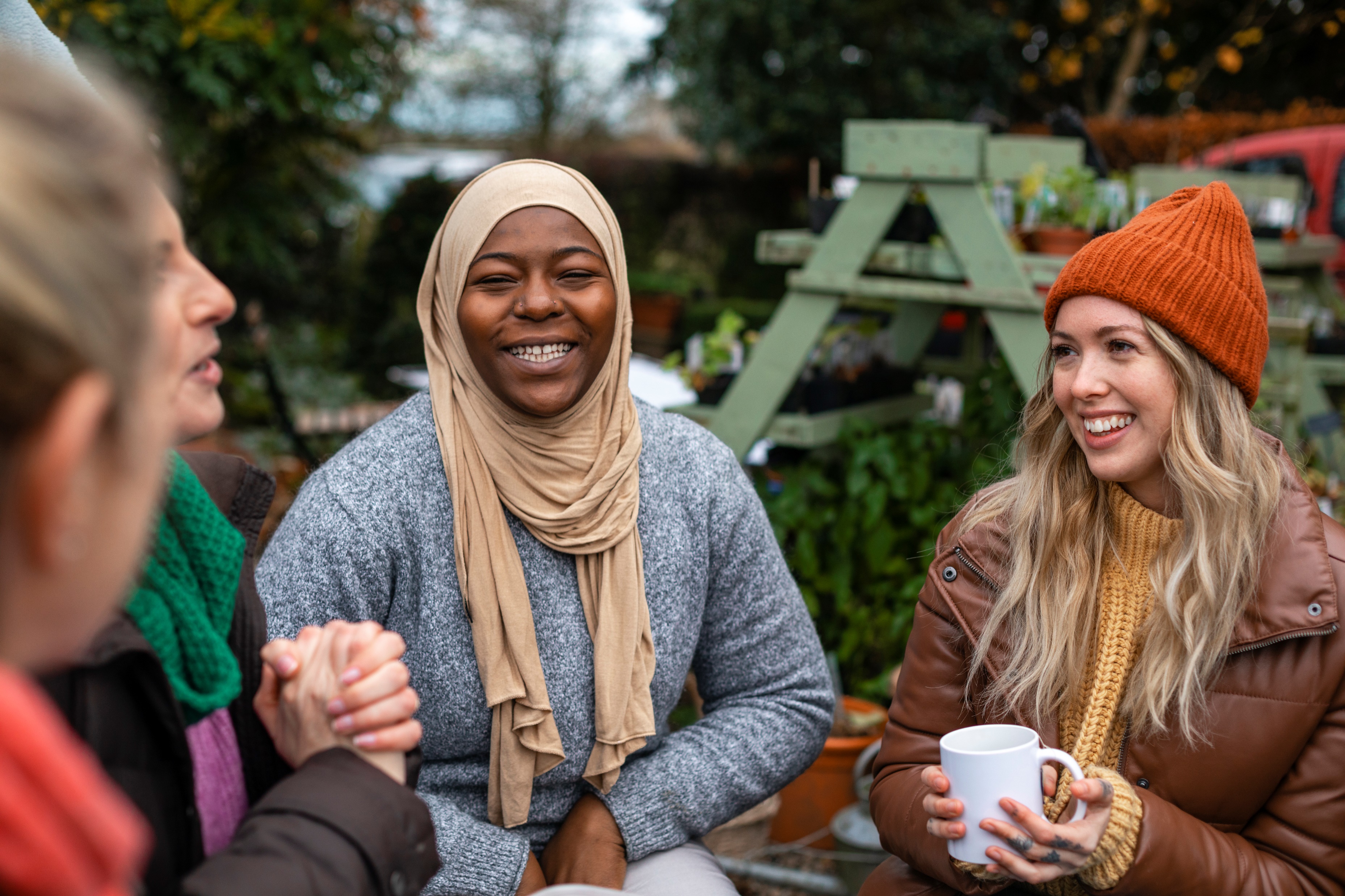 4. Snakk med andre foreldre
om felles mål og grenser. Allier deg med andre foreldre om hva som er greit og ikke. Det er ikke så farlig om noen gjør det annerledes, men det kan være enklere dersom flertallet av foreldrene har noen felles regler.
36
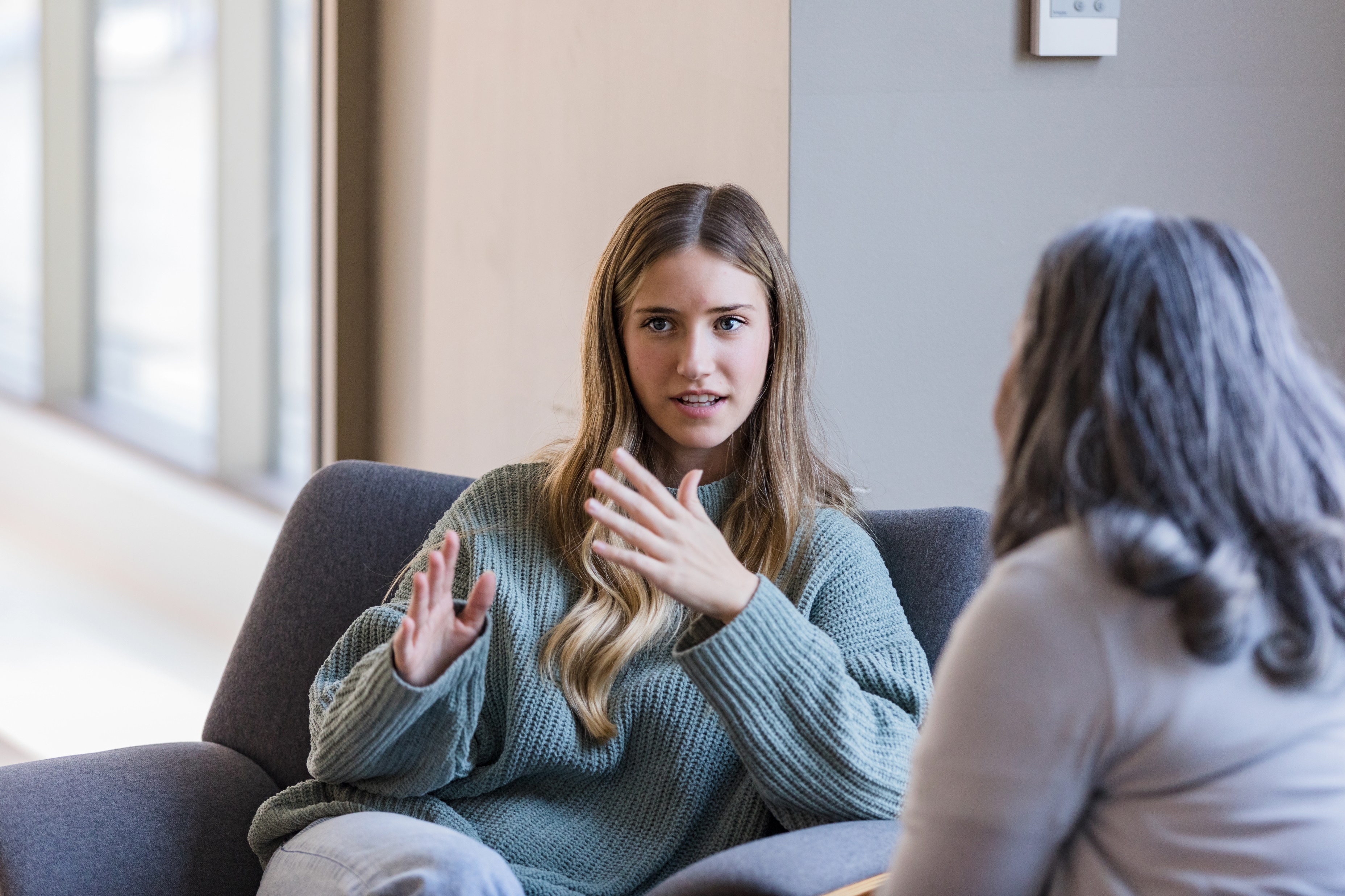 5. Sett grenser
og gjør det du kan for å utsette alkoholdebut. Det gjør du best ved å være kjærlig og kanskje også «litt kjip». 
Visste du at 7 av 10 unge ønsker at foreldre har tydelige grenser når det gjelder alkohol? (IPSOS/Blå Kors, 2022).
37
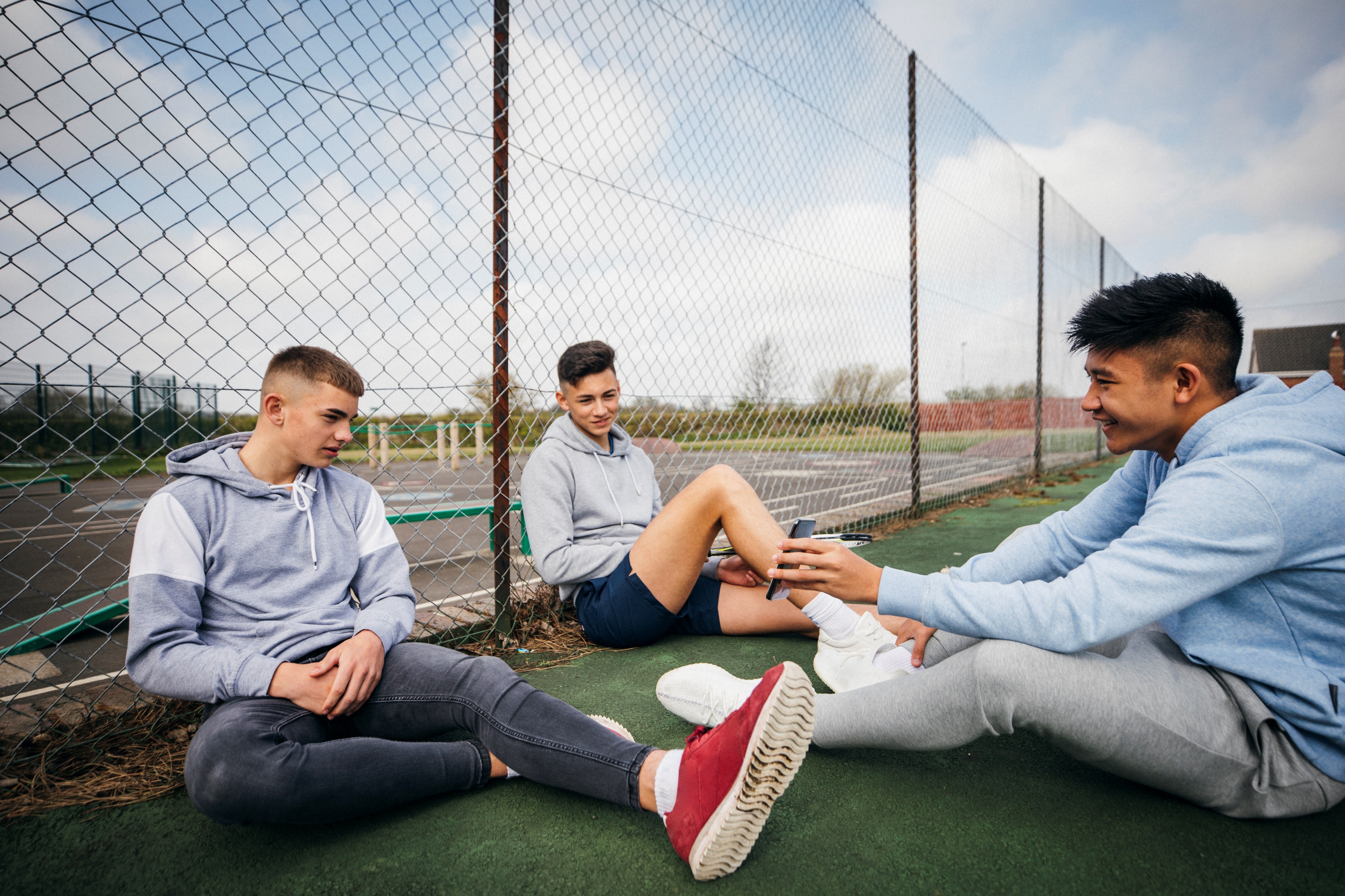 6. Skap kultur for åpenhet
– både blant ungdommen og foreldrene. Gjør det du kan for at ungdom tør å si ifra både til venner og voksne hvis noe er vanskelig.
Husk! Det kalles ikke å “snitche” (sladre) – det kalles å bry seg.
38
Avslutning
Snakk med sidepersonen:
Hva er en ting du vil ta med deg videre etter møtet?
39
Våre tilbud
40
Blå Kors kompasset
Terapitilbud til unge pårørende fra 13 til 35 år
Tilbudet er gratis, de unge tar selv kontakt
Fysisk og digitale terapitilbud, individuelt eller i grupper
41
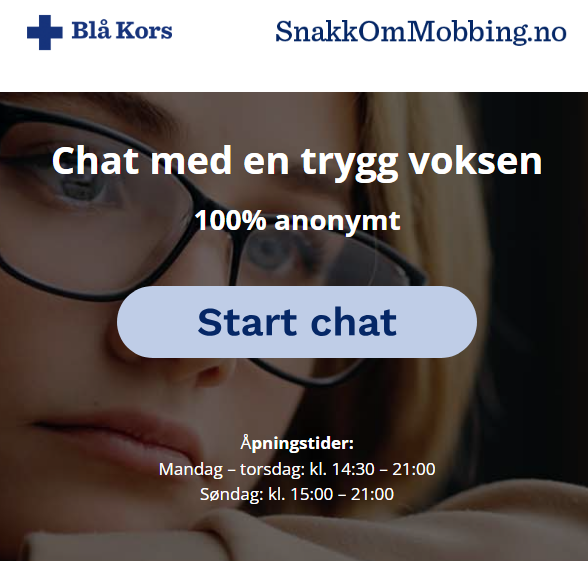 Gratis chattjenester
SnakkOmMobbing.no
SnakkOmPsyken.no
Tjeneste for barn og ungdom 9-19 år
100% anonymt, dyktige fagfolk som svarer
42
Kontaktinformasjon
Telefon 22 03 27 40
E-post post@blakors.no
Besøksadresse
Storgata 38, N-0182 Oslo
Org.nr 962 323 855
Gavekonto 3201 52 74165
43